LOVE
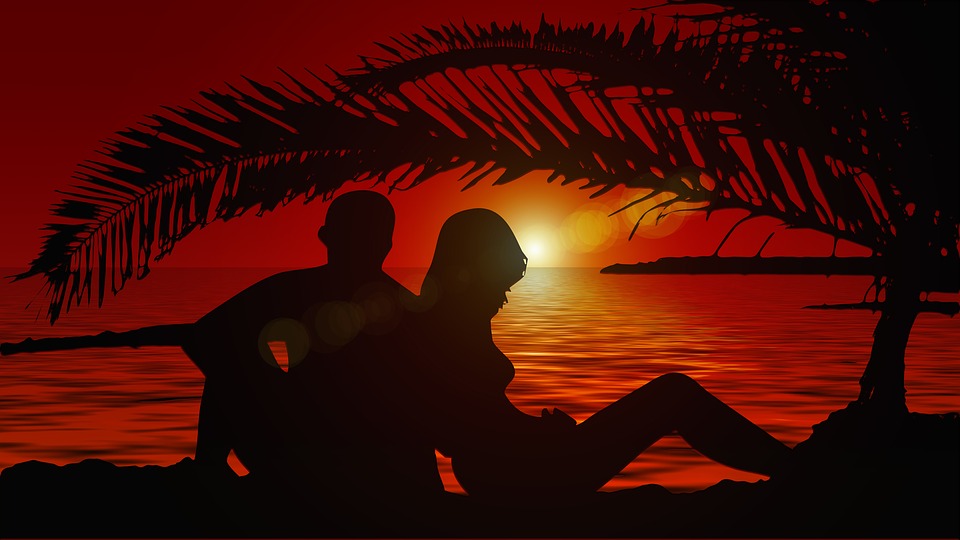 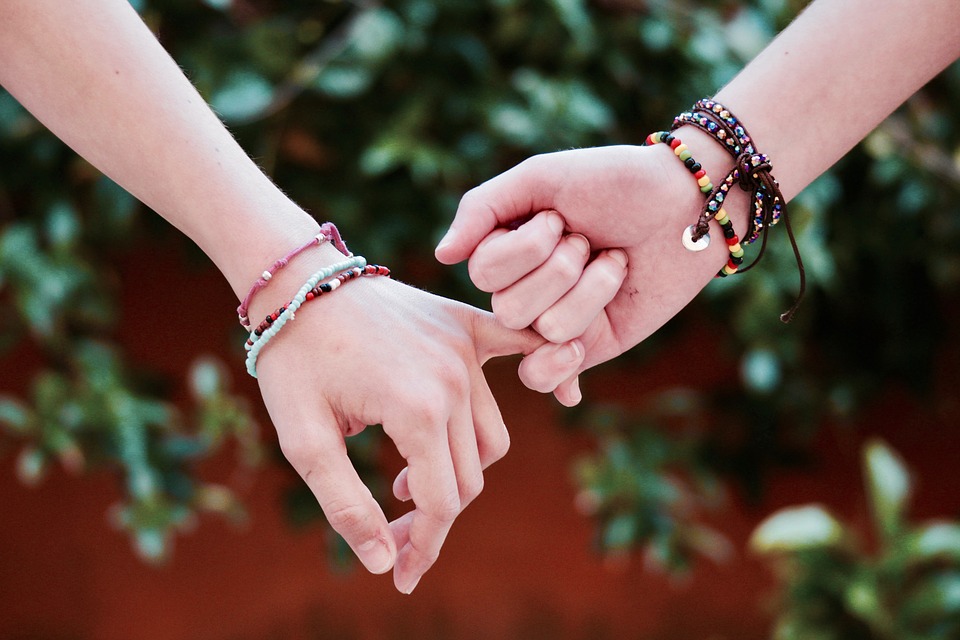 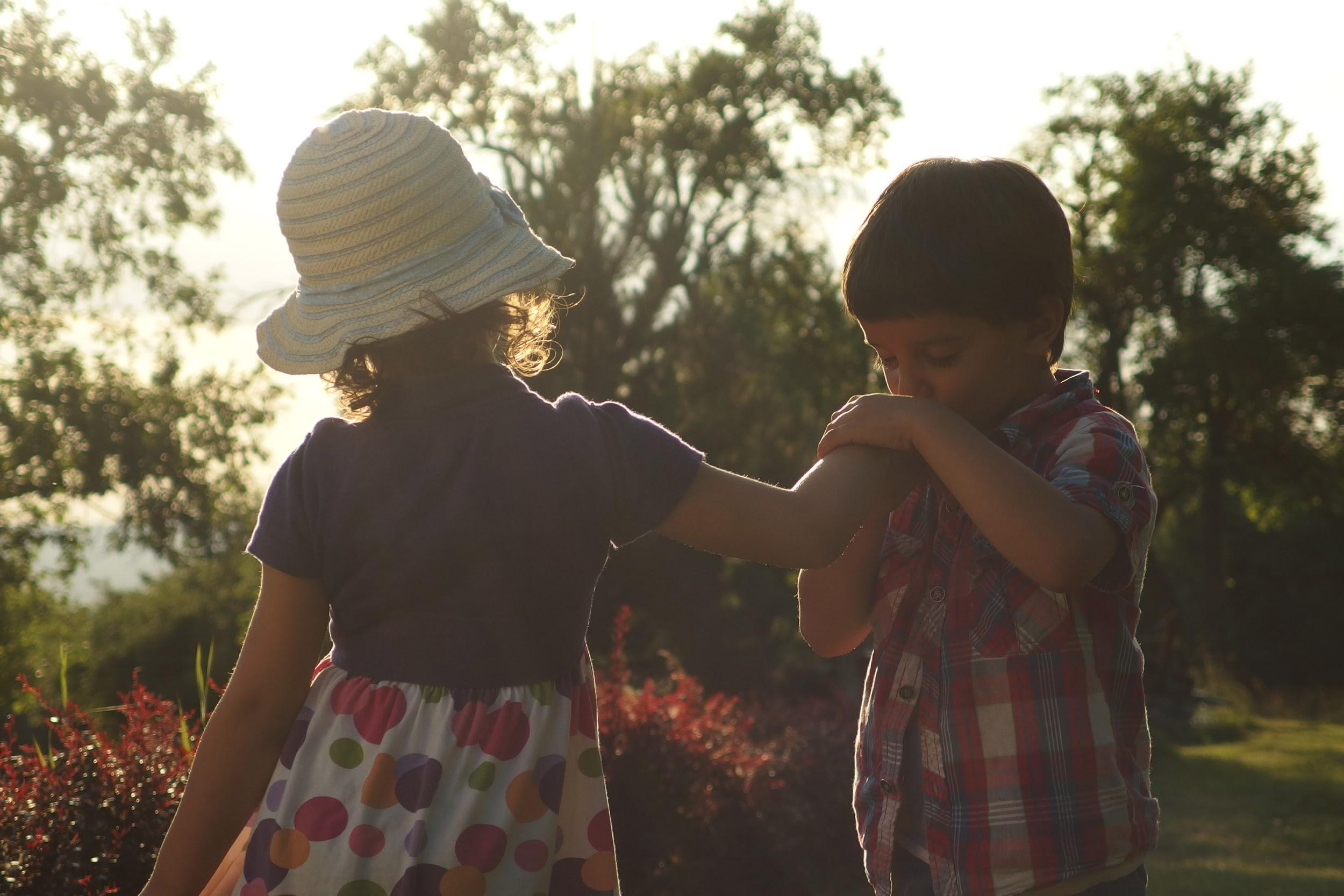 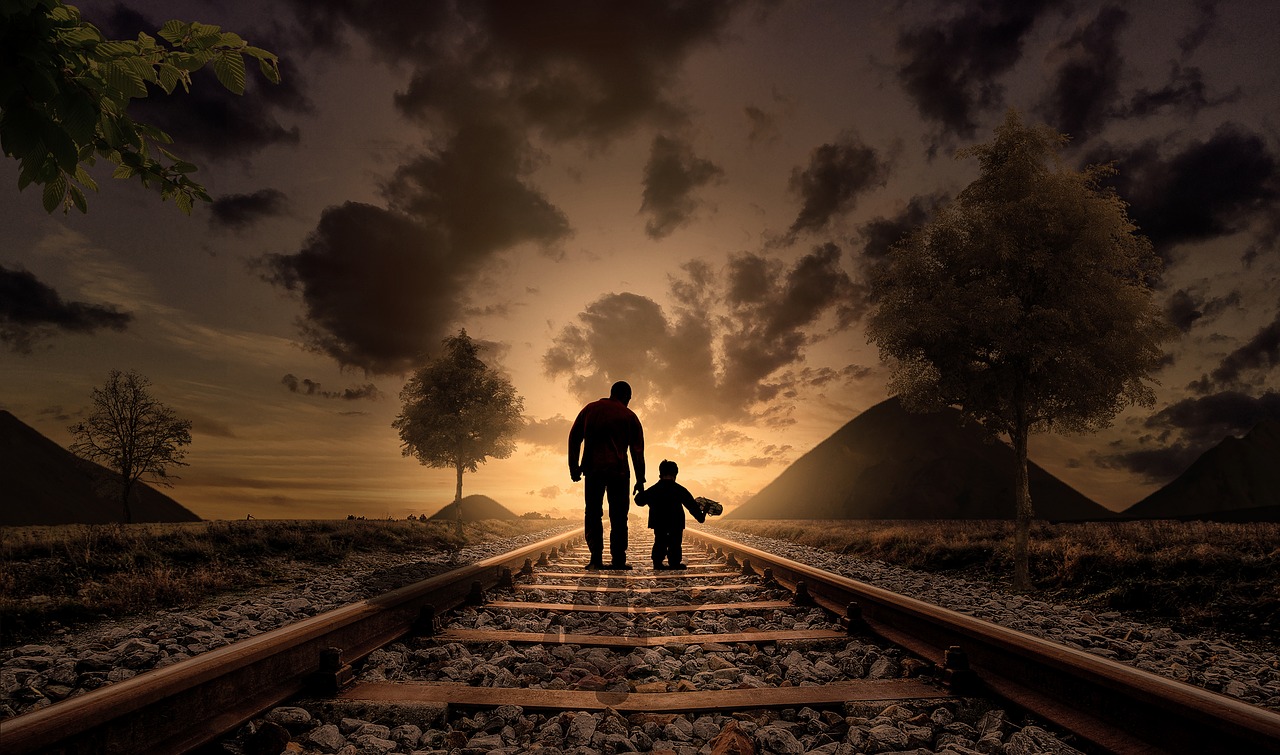 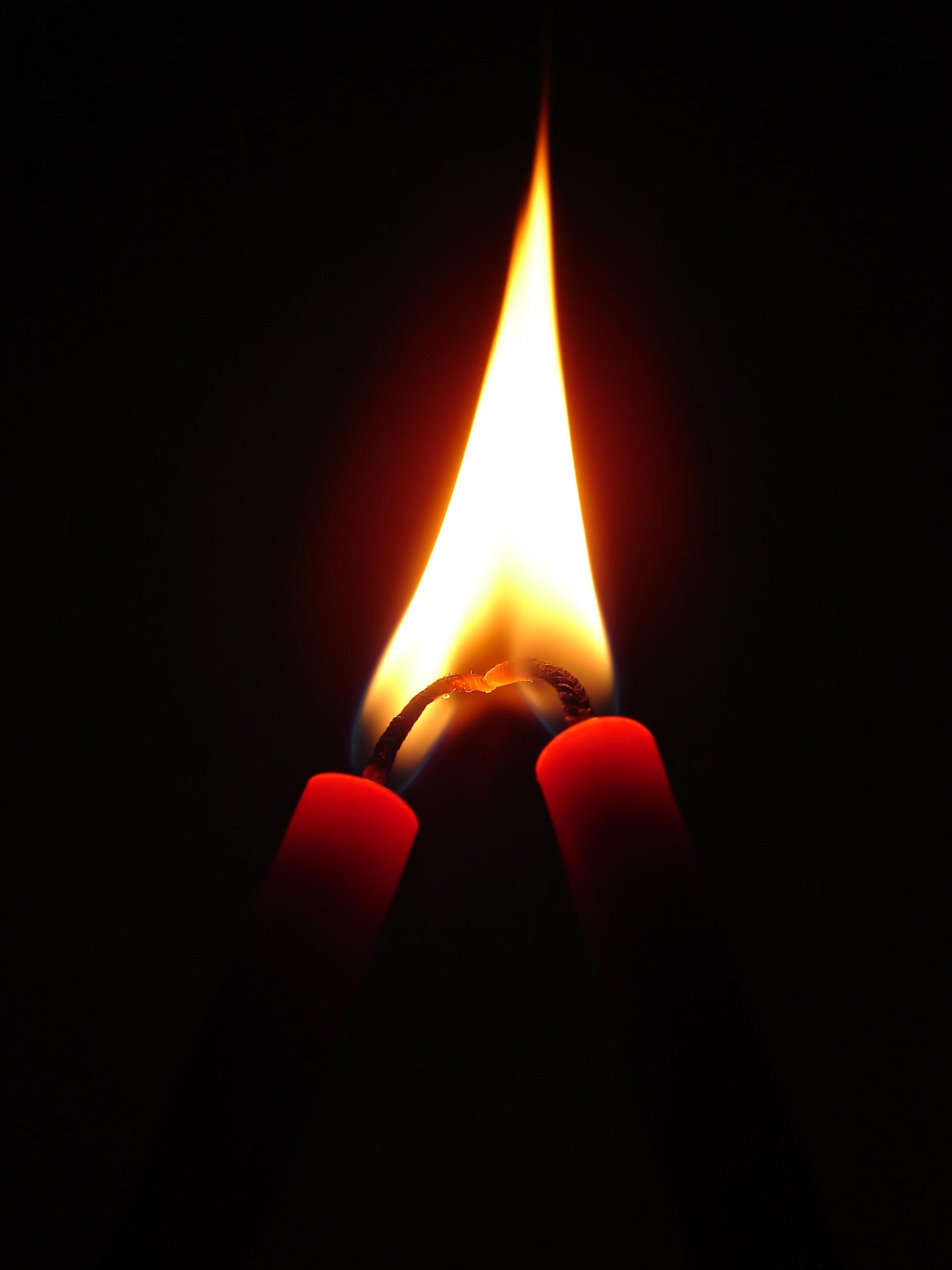 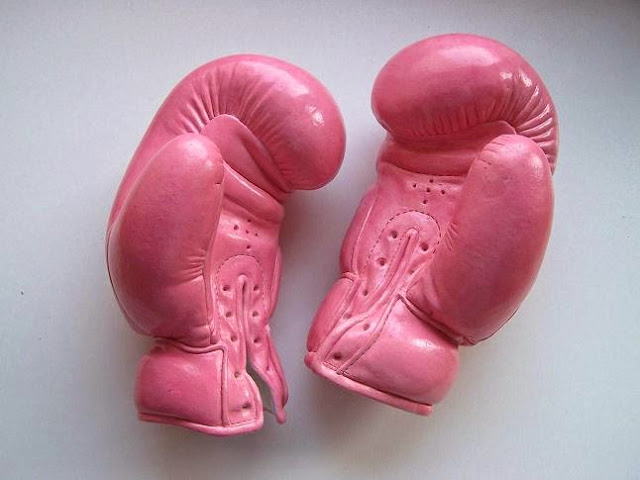 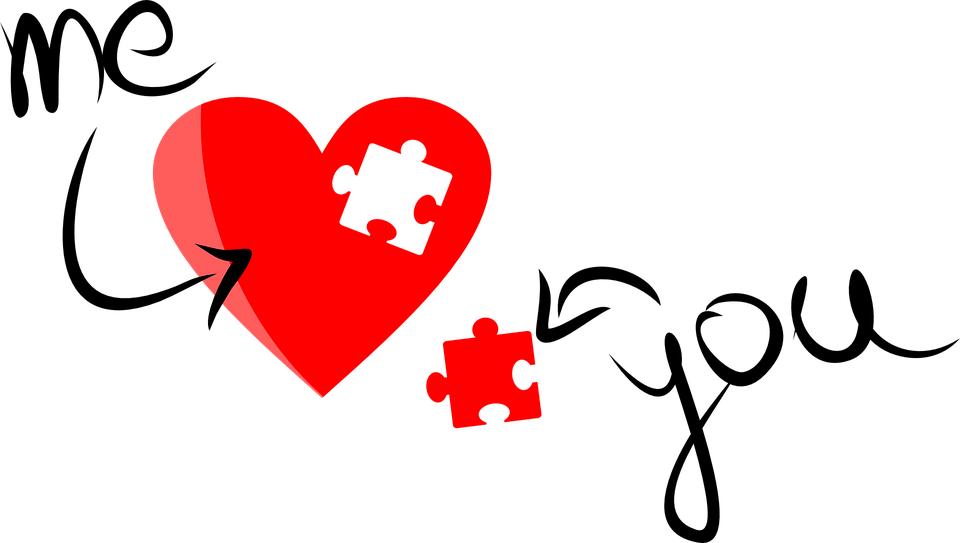 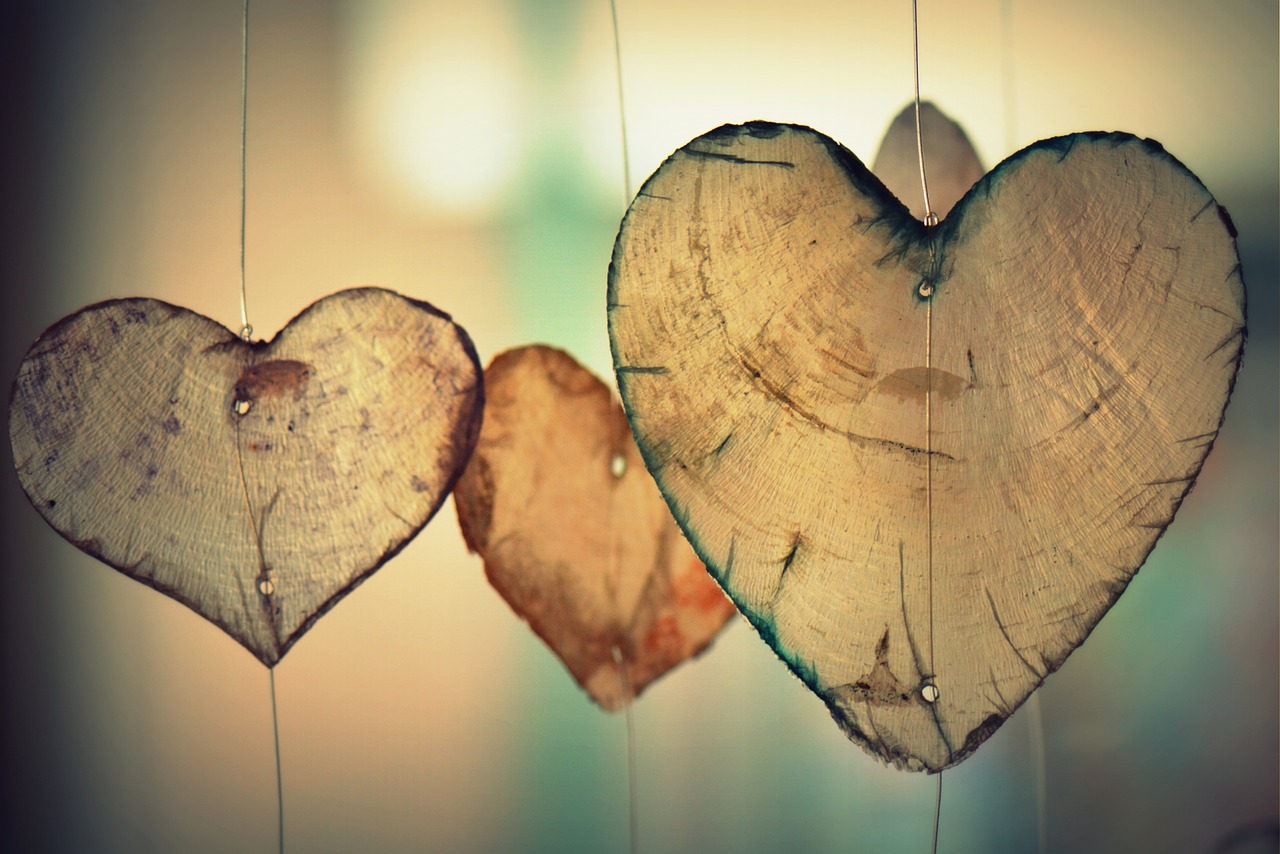